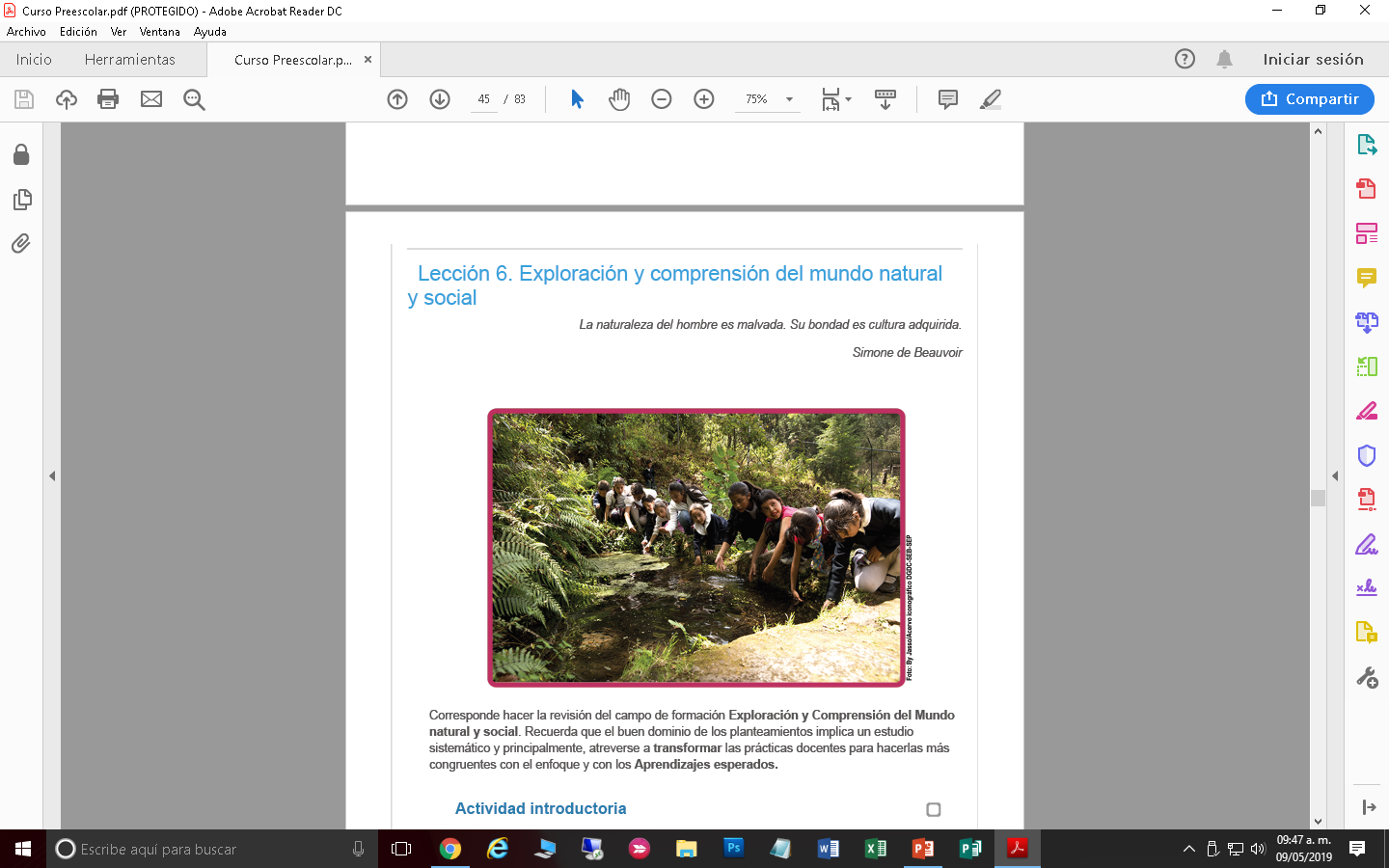 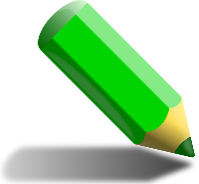 EVIDENCIAS DE TRABAJO
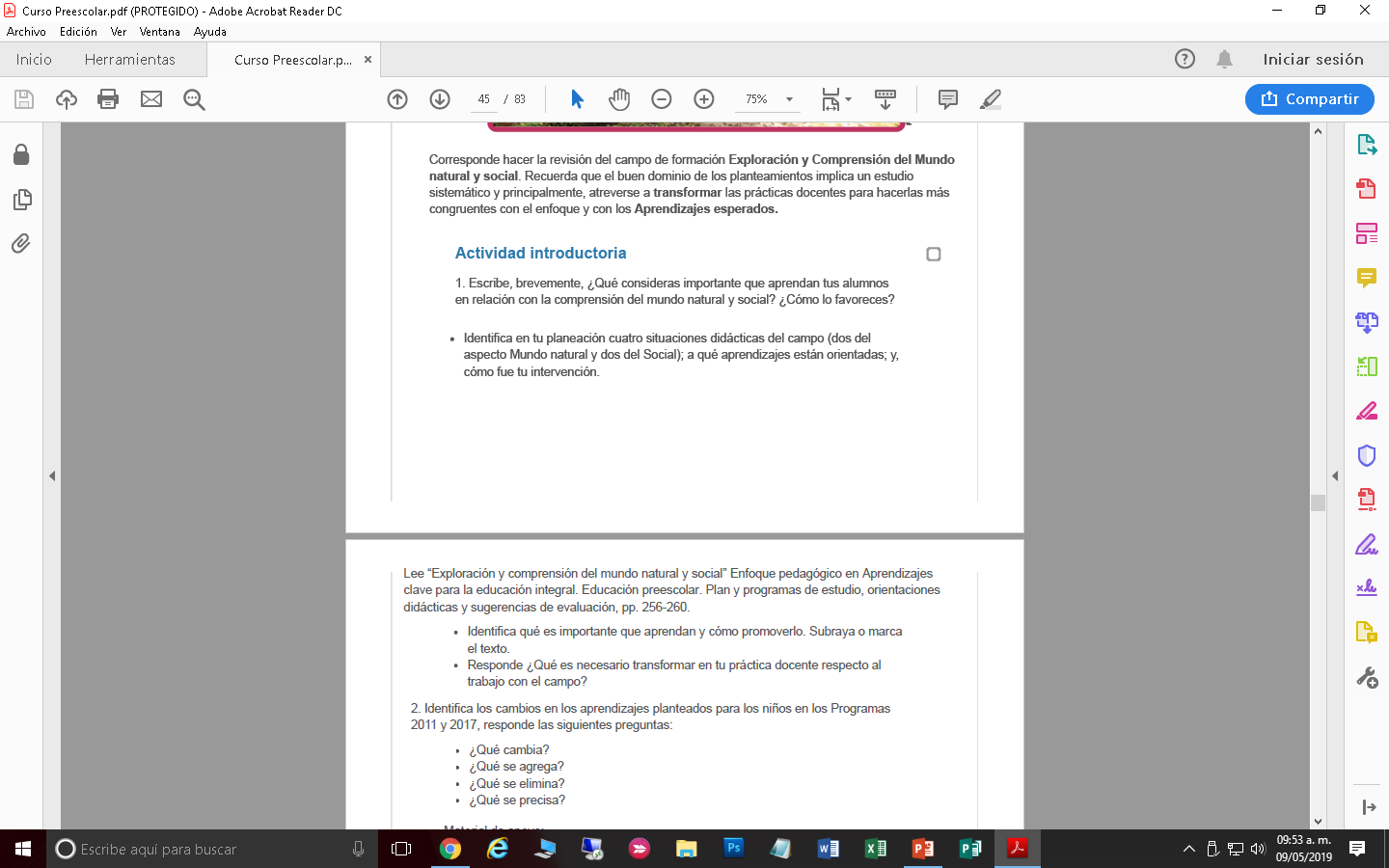 Claro que lo considero importante ya que es de vital importancia que ellos conozcan el medio en el que se desenvuelven para que puedan reaccionar ante cualquier situación.
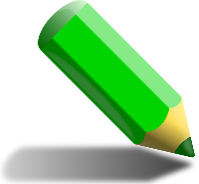 Trabaje una situaciones exploración y conocimiento del mundo en el aspecto de mundo natural en la situación didáctica “la granja”  llamada “¿Cómo es mi animal?” en la cual se pretendía cumplir el aprendizaje obtiene, registra, representa y describe información para responder dudas  y ampliar su conocimiento en relación con plantas, animales y otros elementos naturales. En la cual primero les mostré un cartel grande con 10 animales de la granja en el y les explique todas las características de cada uno de los animales, en el desarrollo les entregue una hoja con un animal de los 10 impreso y la indicación fue que anotaran todas las características que observaran que tenia su animal y como cierre realice una asamblea grupal en la cual se discutió si el resto del grupo estaba desacuerdo con las características que alguien observo y mencionaban las que faltaban.
EVIDENCIAS DE TRABAJO
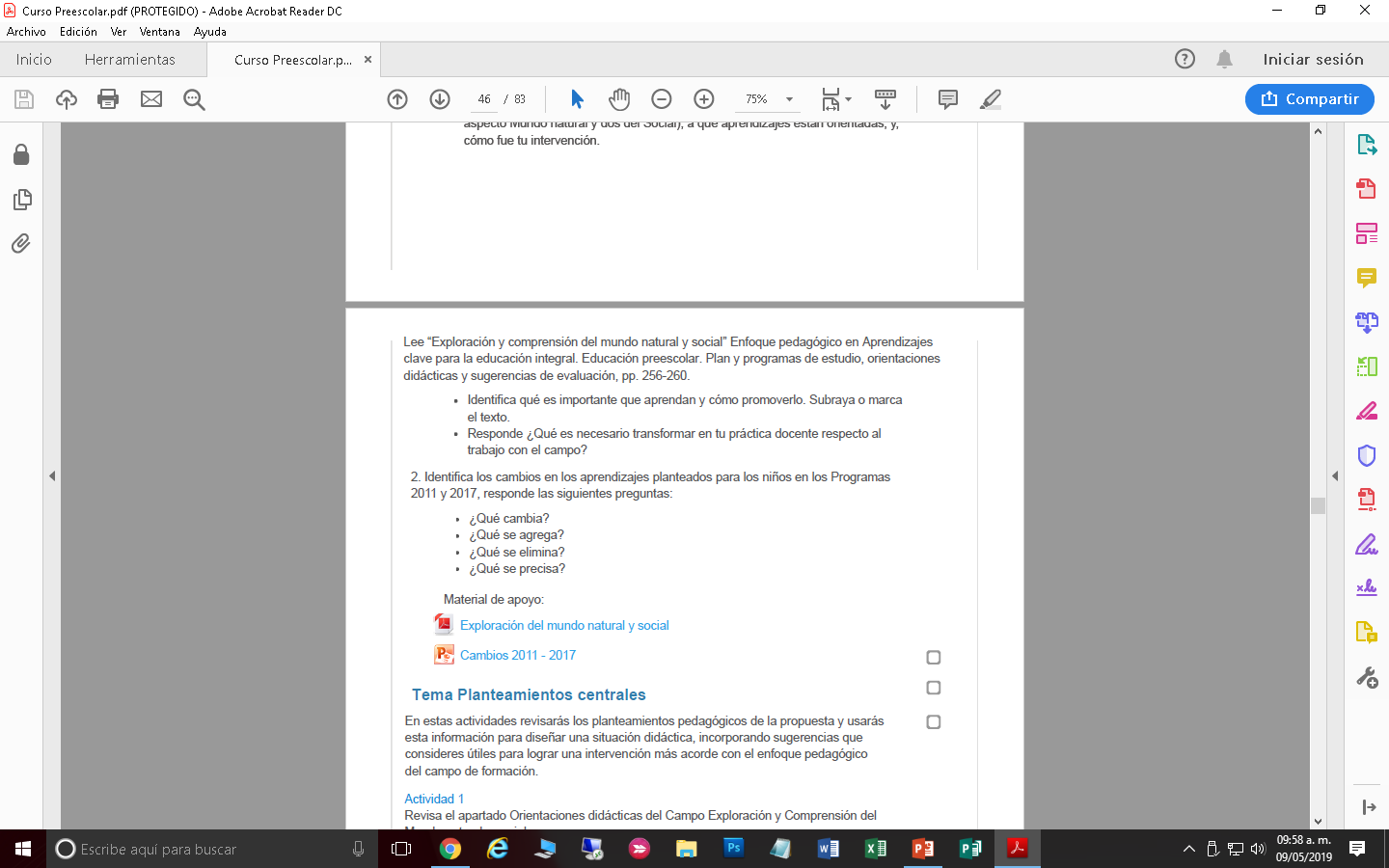 Se pretende que los alumnos logren:
Tener interacciones directas con el tópico u objeto de exploración (los niños no deben considerarse espectadores). • Observar con suficiente precisión, describir y registrar, por ejemplo, cambios en el crecimiento de plantas o en el crecimiento de las personas. • Representarse mentalmente el hecho o fenómeno y entender la explicación o explicaciones que se van construyendo con otros y con la maestra• Plantearse preguntas que detonen la interacción con el hecho o fenómeno al relacionar lo que observan, la información que consultan y las nuevas preguntas que surgen. • Manipular, experimentar y modificar condiciones (en situaciones donde sea posible) para “ver qué pasa si…”. • Explorar con atención diversas fuentes como revistas, libros, enciclopedias, sitios web, entre otros, para consultar información relacionada con los aspectos naturales y sociales, lo que además favorece que aprendan a reconocer la información relevante y confiable de la que no lo es. • Tener tiempo y orientación para realizar prácticas de exploración y poder reflexionar, representar, hablar y discutir. • Practicar medidas higiénicas y comprender las razones de su realización en función de la salud. Indagar acerca del tipo de alimentos de la localidad que aportan nutrientes. • Participar en actividades colectivas relacionadas con la salud, para evitar enfermedades y prevenir riesgos en ámbitos en los que la experiencia sea comprensible para los niños y su participación sea también aprovechable
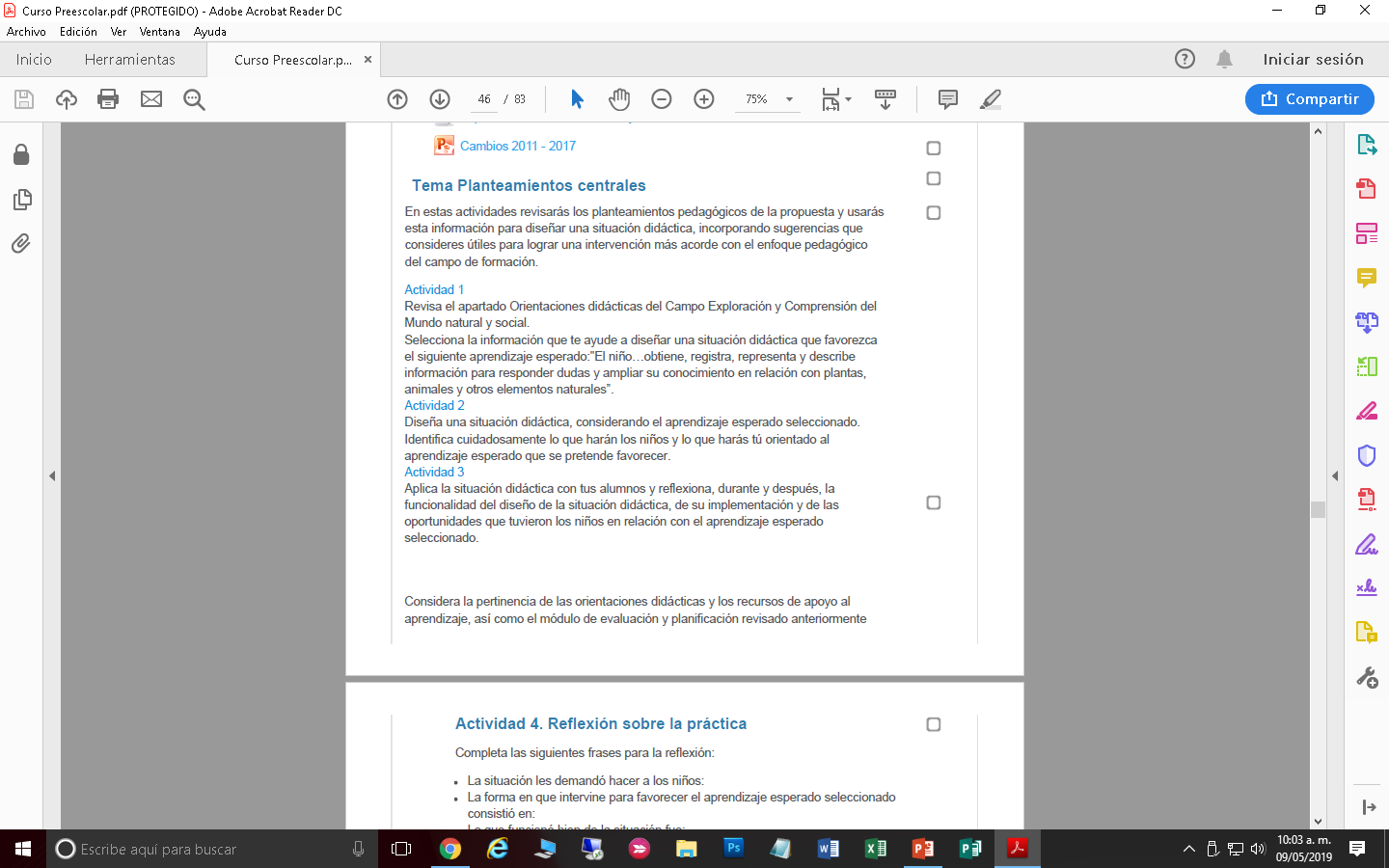 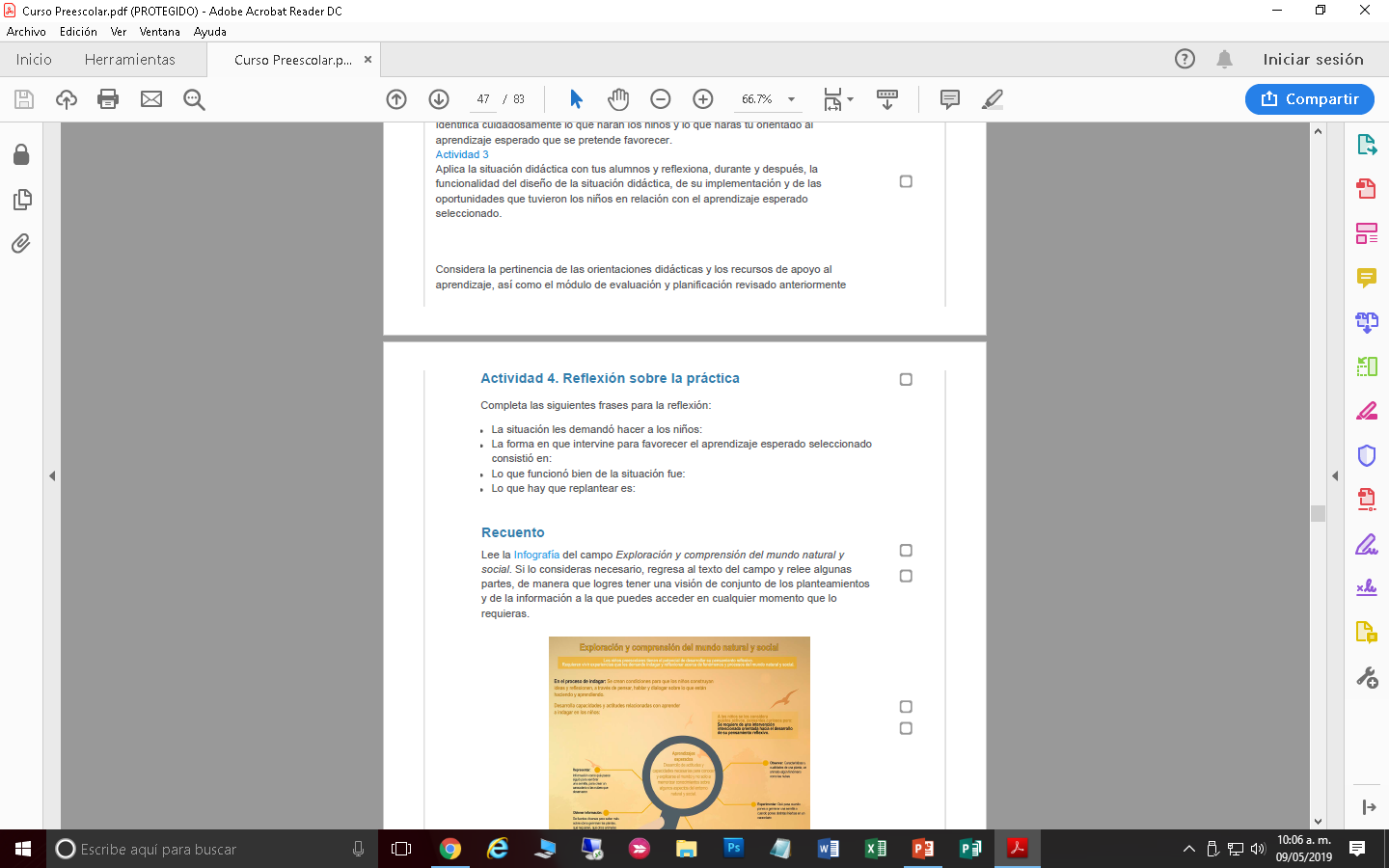 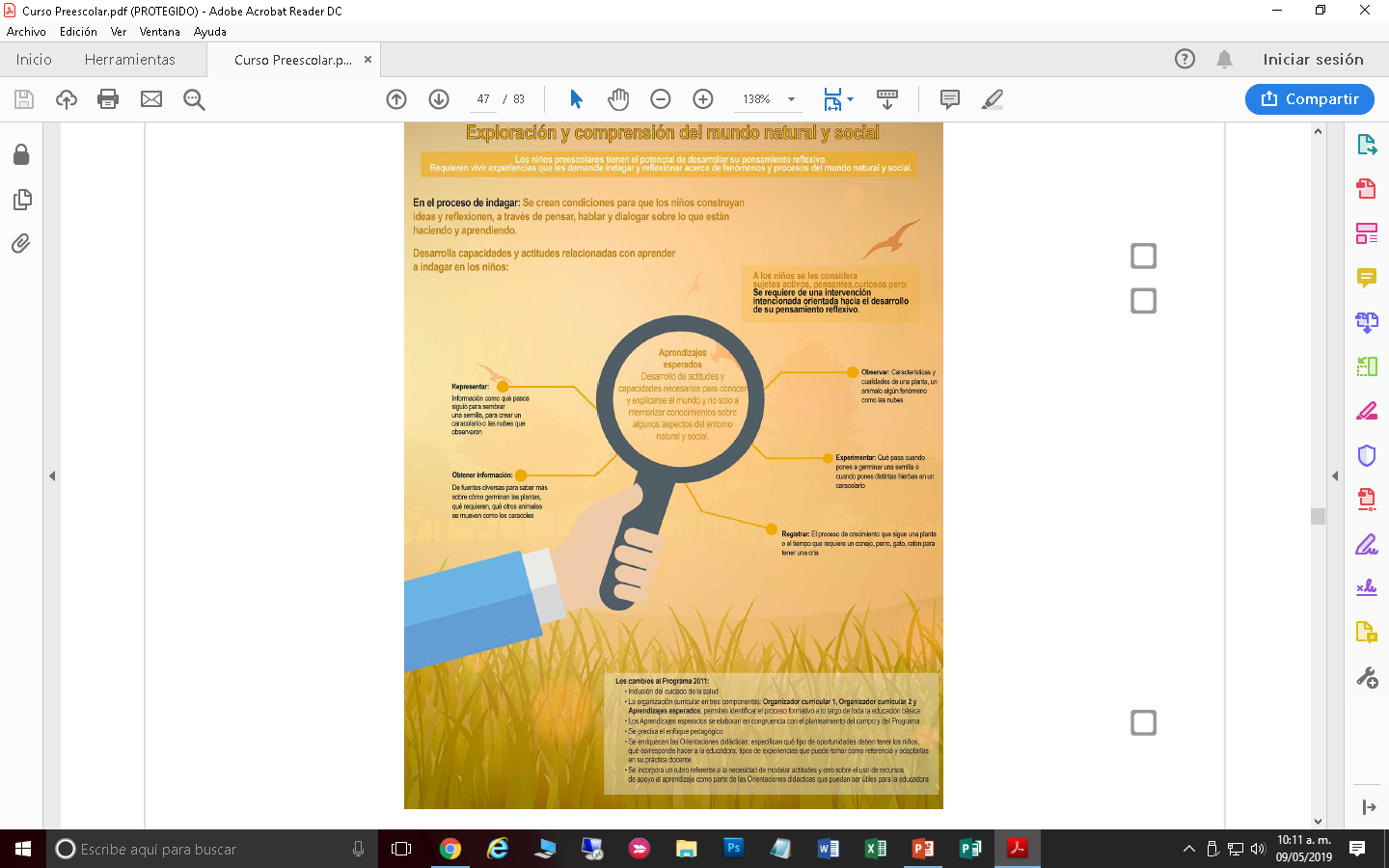